Subrecipient monitoring
April 1, 2025
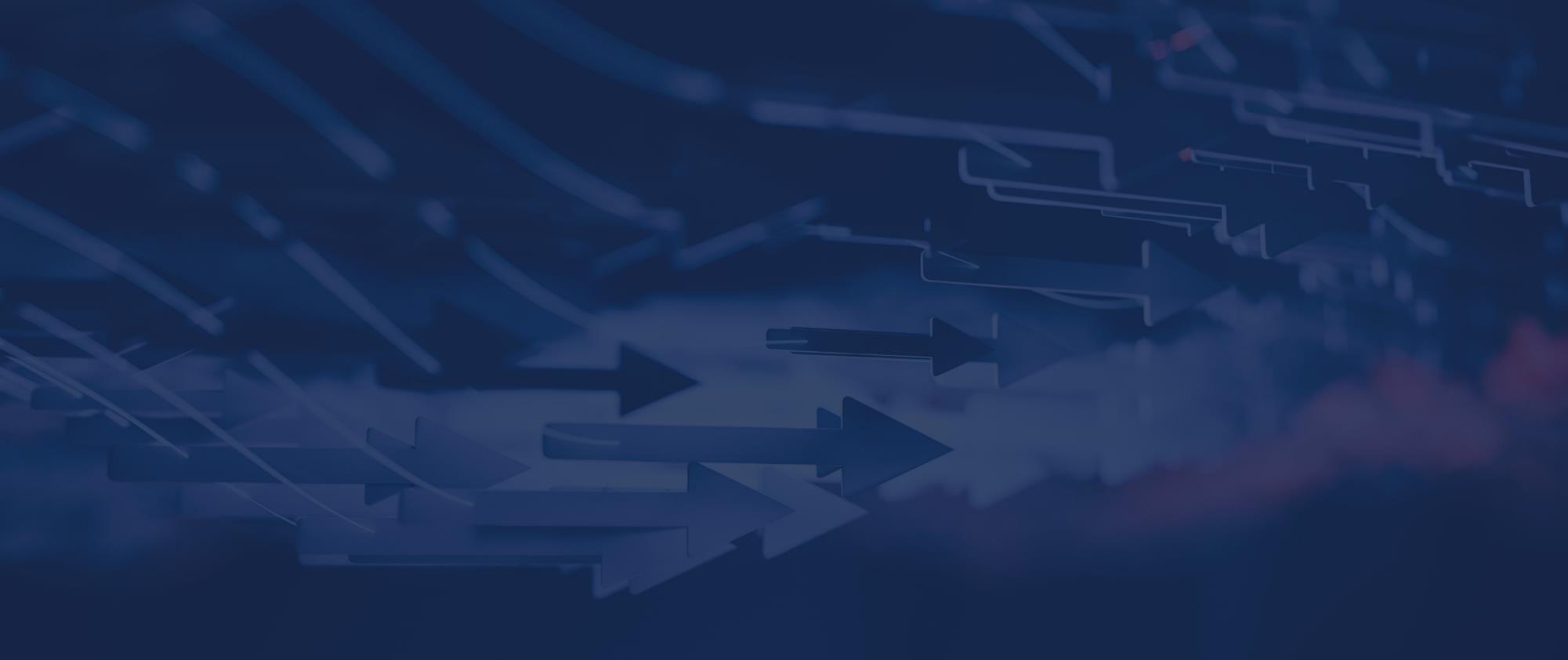 DISCLAIMER
This presentation is presented with the understanding that the information contained does not constitute legal, accounting or other professional advice. It is not intended to be responsive to any individual situation or concerns, as the contents of this presentation are intended for general information purposes only. Viewers are urged not to act upon the information contained in this presentation without first consulting competent legal, accounting or other professional advice regarding implications of a particular factual situation. Questions and additional information can be submitted to your Eide Bailly representative, or to the presenter of this session.
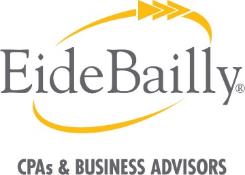 Presenter
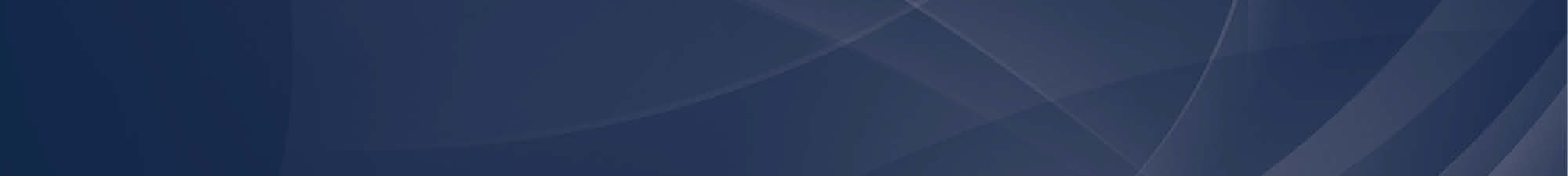 Kurt Schlicker, CPAPartner
Reno, NV
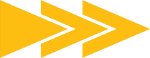 Agenda
Uniform guidance amendment – round 2
Established at 2 CFR 200.109.
OMB will review UG at least every 5 years after December 26, 2013.
First amendment was back in 2019.
Notice of Request for Information was published in February 2023.
Notification of Proposed Guidance in October 2023.
Purpose?
Incorporate statutory requirements and administration priorities.
Reduce agency and recipient burden.
Clarify sections that recipients/agencies have interpreted in different ways.
Rewrite applicable sections in plain language.
Intended to improve management, transparency, and oversight.
Effective date is for awards issued after 10/1/24, unless earlier adopted by federal agency.
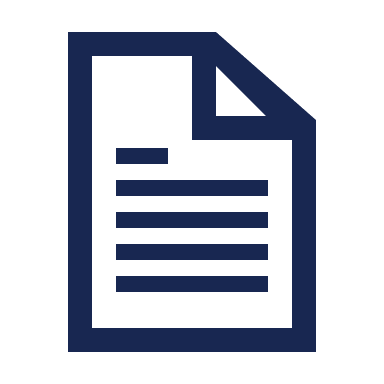 Subpart b – general provisions
200.112 Conflict of interest – minor wording changes.
200.113 Mandatory disclosures – aligned this with the requirements under FAR:
Now requires timely disclosure based on credible evidence (versus a violation).
Added clarity that must be reported to federal agency, the related OIG office, pass-through entity in writing.
Now also includes subaward activity:
For example, if a State has credible evidence of fraud, conflict of interest, bribery, or gratuity violations at one of its subrecipients, the State must disclose.
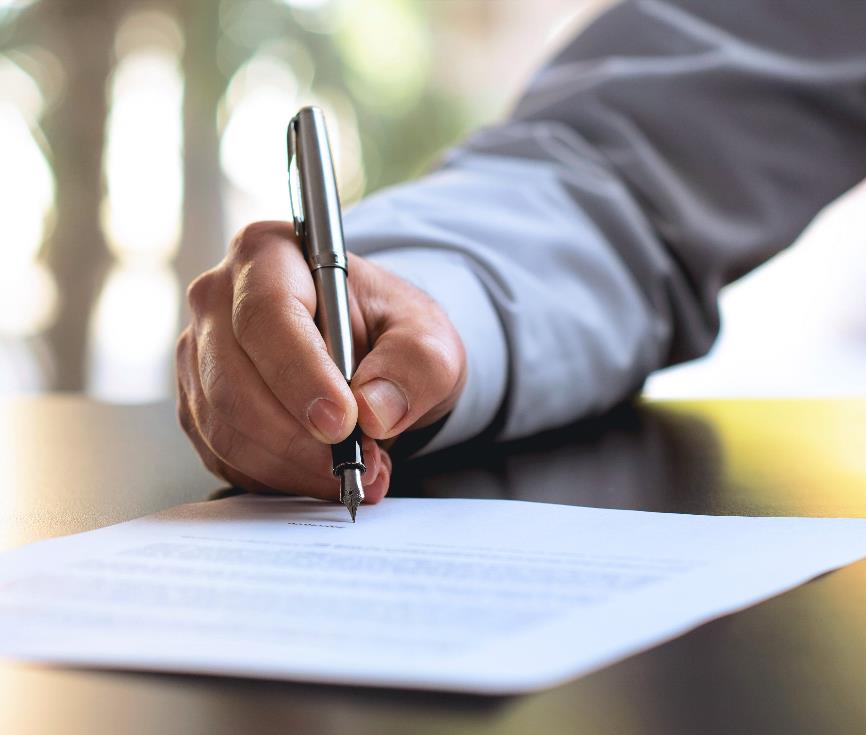 Subpart d – post federal award requirements
200.303 Internal Controls:
Clarified an expectation that internal controls are documented.
Added cybersecurity to safeguard information, including protected personally identifiable information.
200.303 Federal Payment:
Clarified that subrecipients must be paid in advance provided they maintain a willingness to maintain written procedures and minimize the time elapsing between the transfer of funds and disbursement. In addition, financial management systems must meet the standards for fund control and accountability:
Big picture – advance payments to subrecipients should be the default for immediate cash needs (administratively feasible).
No change to when reimbursement is preferred -  if the above cannot be met, when a specific condition per 200.208 is set, when requested by the subrecipient, or when the award is for construction.
Subpart d – post federal award requirements
200.332 Requirements for pass-through entities:
Risk assessment should also include fraud risk (not just risk of noncompliance).
Added that pass-through entities must verify a subrecipient is not excluded (this was already a requirement but in section 180.300, added here as well for clarity).
Added the requirement to notify the federal agency of specific conditions added to subawards.
Clarified that monitoring corrective action is required on all significant developments that negatively affect the subaward:
Audit findings, site visits, other adverse conditions or impacts.
Clarified that they must follow-up on their awards but not responsible for cross-cutting findings.
Subrecipient monitoring
Subrecipient vs contractor
Determinations
subrecipient / Contractor Determination
Monitoring Principles (Overview)
Subrecipient Monitoring Principles:
Stewardship
Monitoring Activities:
Risk Assessment (Risk Based Review)
Review (invoice, reports, on-site visits, desk reviews)
Cost Principles
Other Compliance (Procurement, Eligibility, Reporting, etc.)
Common goals:
Performance objectives
Carrying out the grant (Teamwork – it requires everyone)
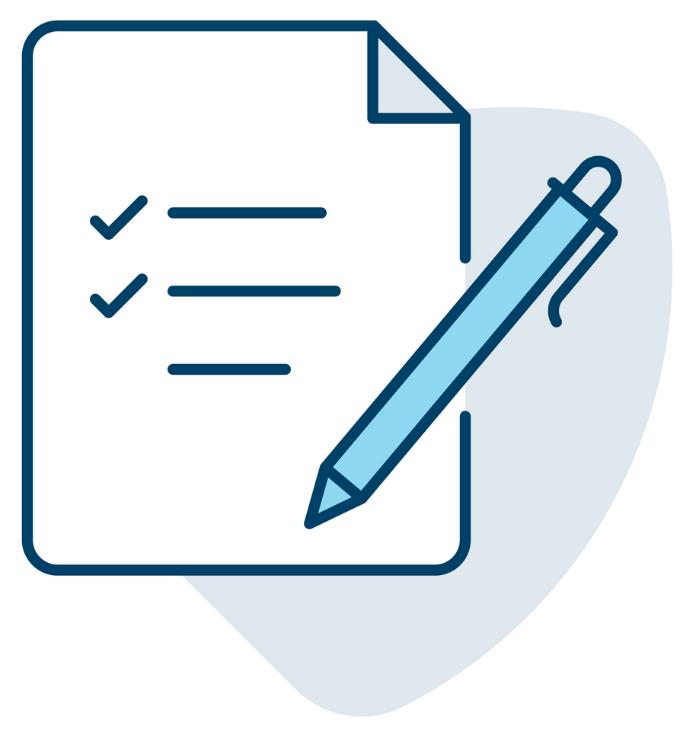 § 200.332 – Requirements for PTE’s
Requirements can generally be broken into 3 areas
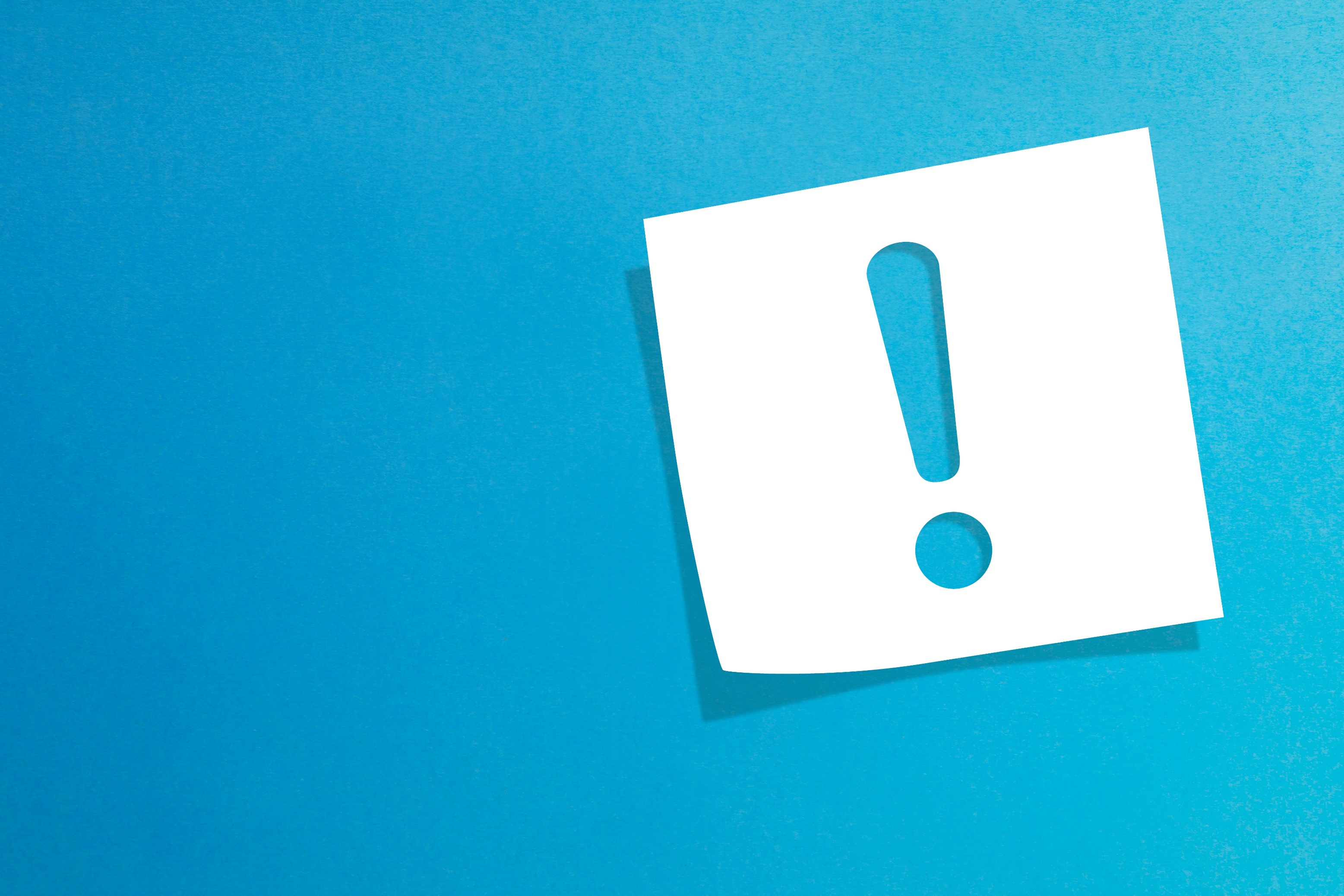 During the award monitoring requirements
Each subrecipient should be evaluated from the risk of them not being compliant and fraud
Risk factors may include:
Prior experience.
Results of previous audits.
New personnel or new systems.
Extent and results of Federal monitoring.
Others?
During the award monitoring requirements
Monitoring of the subrecipient must include:
Review reimbursement requests and performance reports.
Follow-up with subrecipient for corrective action.
Issuing management decisions.
May include on-site reviews, desk reviews and independent audits (rotated as necessary to achieve desired monitoring outcomes).
The extent of the above is based on a risk based subrecipient monitoring policy.
Post-award monitoring
Single Audits 
Required at $750K, change to $1M effective fiscal year ends 9/30/25 and later
Should be monitoring to see that they were obtained or
Receiving a certification if they fall below the threshold
What to look for?
Findings related to the grant program
Financial reporting findings are not required unless have a significant impact on your grant
Management Decisions
State whether the finding is sustained or not
Reasons for decision
Expected auditee action to repay disallowed costs, make financial adjustments, or take other action
Timetable for correction (if not already occurred)
Must be issued within 6 months of receipt into the FAC
§200.425 – AUP Engagements
Pass-through entity may arrange for a limited scope engagement for an outside CPA to review compliance at a subrecipient.
Limited in scope to key compliance areas (i.e. allowable costs, eligibility, reporting, etc.).
This is an allowable cost (provided a few key factors met – see 200.425 if interested).
Why is this beneficial?
Time and Effort
Cost/Benefit
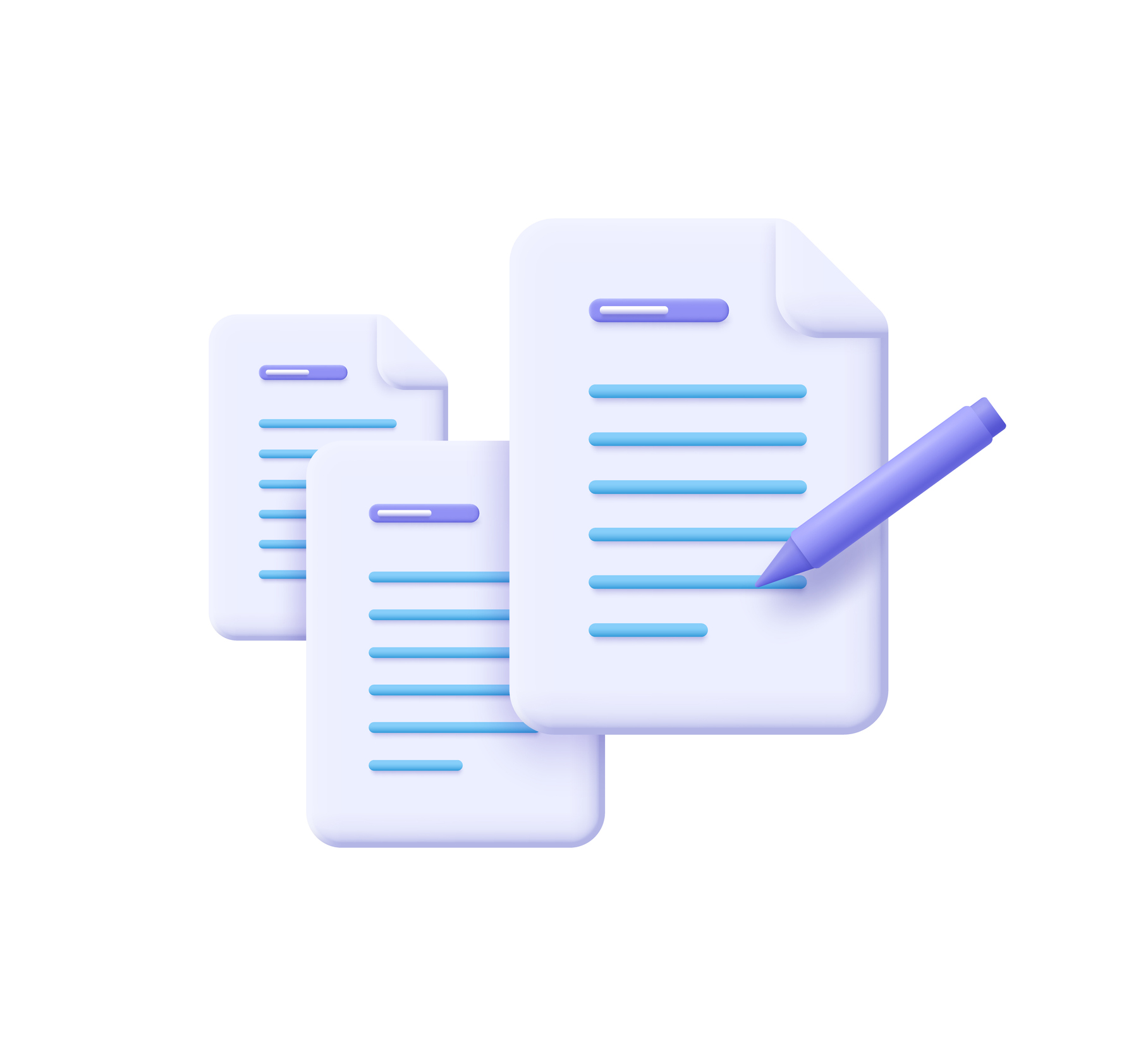 Can for-profit entities be subject to audit?
The pass-through entity is allowed to set the terms and conditions for other entities, including for-profit entities.
Subrecipient vs. Contractor. An auditee may simultaneously be a recipient, a subrecipient, and a contractor. Federal awards expended as a recipient or subrecipient are subject to audit. Payments received for goods/services as a contractor are not a federal award.
For-profit subrecipient. Uniform Guidance does not apply to for-profit subrecipients. However, the agreement with the for-profit subrecipient must describe applicable compliance requirements and the for-profit subrecipient’s compliance responsibility. Methods to ensure compliance for federal awards made to for-profit subrecipients may include pre-award audits, monitoring during the agreement, and post-award audits.
What about beneficiaries?
By definition - Subaward means an award provided by a pass-through entity to a subrecipient for the subrecipient to contribute to the goals and objectives of the project by carrying out part of a Federal award received by the pass-through entity. It does not include payments to a contractor, beneficiary, or participant. A subaward may be provided through any form of legal agreement consistent with criteria in with § 200.331, including an agreement the pass-through entity considers a contract.
By definition - Recipient means an entity that receives a Federal award directly from a Federal agency to carry out an activity under a Federal program. The term recipient does not include subrecipients or individuals that are participants or beneficiaries of the award.
Big picture
Subrecipients – subject to single audit
Contractors – subject to Appendix II contract provisions
Beneficiaries – subject to the terms of the grant award for eligibility requirements, if applicable
Example determinations
EXAMPLES
Facts and circumstances:
County A is running a business interruption program for all nonprofits to apply.
If a nonprofit can evidence fundraising loss, County will reimburse the nonprofit for the fundraising loss, not to exceed $50,000.
County A provides CSLFRF funding to Nonprofit B which qualified by showing decreased fundraising dollars.
There are no other terms and conditions imposed on Nonprofit B other than spending the money on organizational costs.
Conclusion – Beneficiary. Nonprofit B is receiving funding in response to the negative economic impact as a subsidy.
EXAMPLES
Facts and circumstances:
County A is running a business interruption program for all small businesses to apply.
If a business can evidence loss of net income via comparative financial statements or tax returns, County will reimburse the business.
To facilitate this process, County A provides $5,000,000 to a local non-profit to run the program. The local non-profit will make the payments to the businesses.
Conclusion – Nonprofit is a subrecipient (carrying out a federal program). Businesses are beneficiaries (receiving a subsidy).
EXAMPLES
Facts and circumstances:
County A is running a business interruption program for all small businesses to apply.
If a business can evidence loss of net income via comparative financial statements or tax returns, County will reimburse the business.
To facilitate this process, County A pays a local nonprofit to collect and process applications and send the results/data to the County. The County then pays the businesses who qualify.
Conclusion – Nonprofit is a contractor (providing a service). Businesses are beneficiaries (receiving a subsidy).
Common findings and some oig examples
Common findings – Subrecipient monitoring
Recent oig reports
Rhode Island
August 2023
Questioned Costs $456,094
Lack of payroll documentation
Lack of demonstrating match
Recent oig reports
Virginia
April 2020
Questioned Costs: We are feeling luck today!
Lack of reliable reporting
Lack of monitoring
Poor policies
Recent oig reports
West Virginia
April 2024
General lack of monitoring subrecipients
Poor policies
Recent oig reports
Vermont
May 2023
Questioned Costs $282,643
Unallowable subrecipient expenditures
Recent oig reports
Kentucky
October 2023
Review of subrecipient reimbursements
Poor policies
Recent oig reports
Oklahoma
July 2022
Awarding process
Common findings – subrecipient monitoring
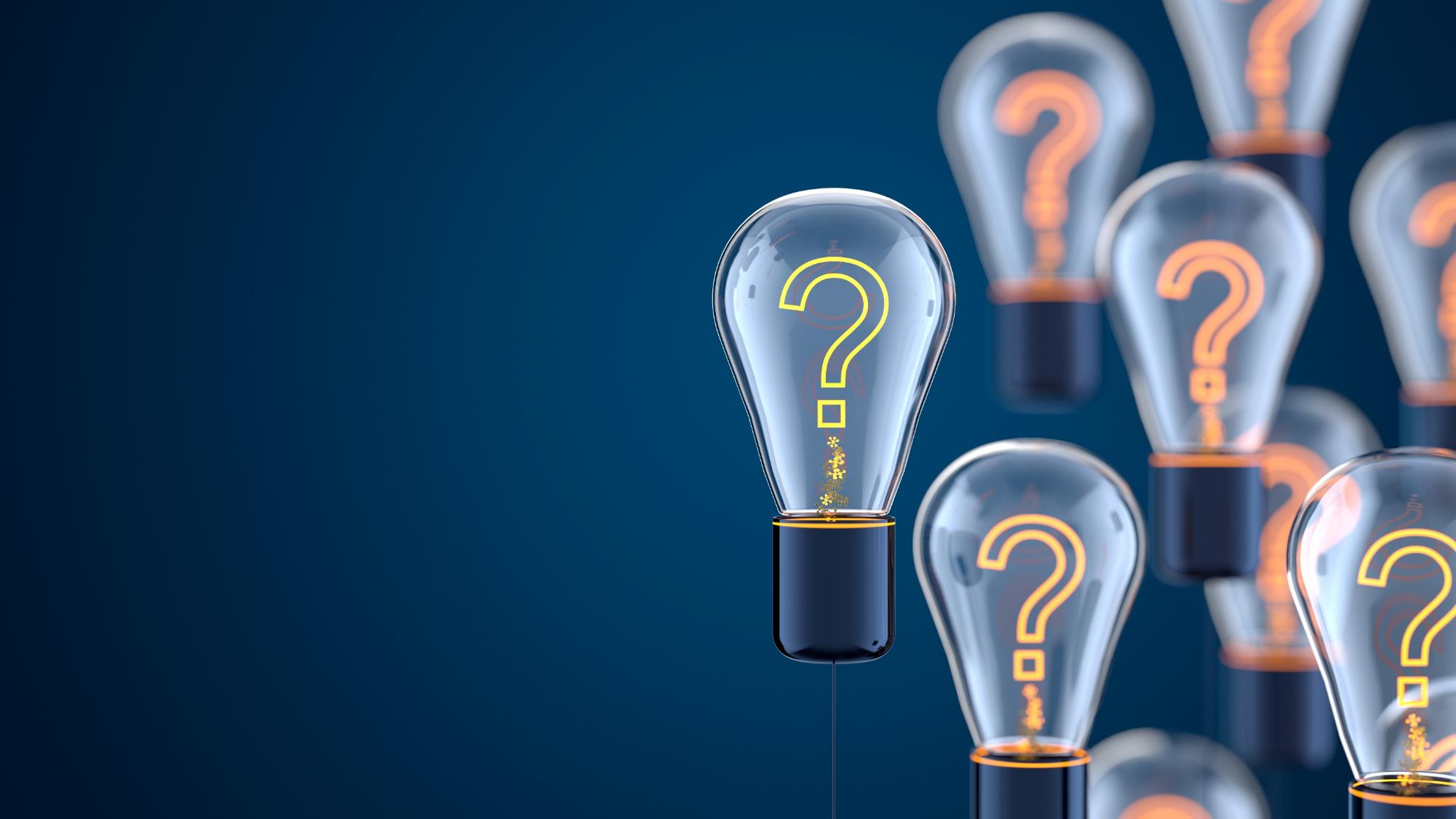 QUESTIONS?
Thank You!
Kurt Schlicker
Partner
kschlicker@eidebailly.com
775.689.9234